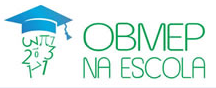 OBMEP – Ciclo 4, Encontro 3GEOMETRIA Critérios de congruência de triângulos
Márcio A. Silva
malexslv@hotmail.com
Revisão 1
Ciclo 4, Encontro 3.Geometria:  Critérios de Congruência de Triângulos
Referências de materiais para estudos:
Material Teórico do Portal da Matemática “Congruência de triângulos”, Elementos Básicos de Geometria Plana.
http://matematica.obmep.org.br/index.php/modulo/ver?modulo=17#v130
“Congruências de Triângulos e Aplicações: Caderno de Exercícios”, no Portal da Matemática: 8° Ano do Ensino Fundamental – Módulo: Elementos Básicos de Geometria Plana – Parte 1. Acesse o portal e faça o download ou utilize este
http://matematica.obmep.org.br/uploads/material/t17109t5xtu0.pdf
Ciclo 4, Encontro 3.Geometria:  Critérios de Congruência de Triângulos
Sugestão de vídeos – Youtube
Material teórico presente no Canal do PIC youtube direcionado a “Congruência de triângulos”
https://www.youtube.com/watch?v=OSmeJioImK0
https://www.youtube.com/watch?v=5cQKA258xD4
Sugestão: assistir um vídeo por dia e resolver um exercício com algum problema correlacionado.
Ciclo 4, Encontro 3.Geometria:  Critérios de Congruência de Triângulos
Sugestão de vídeos – Portal da Matemática
Portal da Matemática: 8º Ano do Ensino Fundamental – Elementos Básicos de Geometria Plana – Parte 1: Congruência de triângulos e aplicações http://matematica.obmep.org.br/index.php/modulo/ver?modulo=10
(I) Congruência de triângulos 
(II) Caso de congruência LLL 
(III) Casos de congruência LAL e ALA
Sugestão: assistir um vídeo por dia e resolver um exercício com algum problema correlacionado.